0922
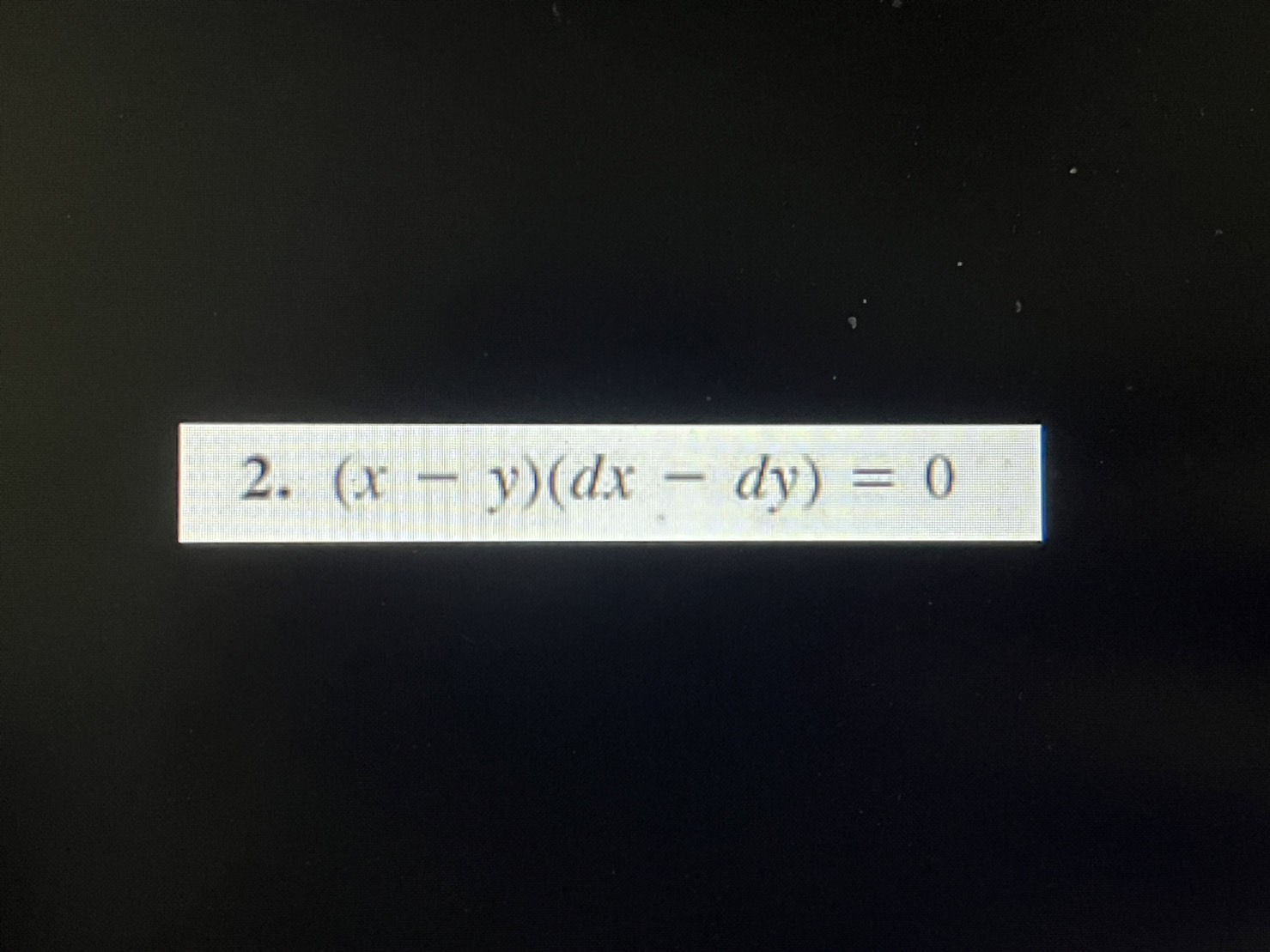 1020
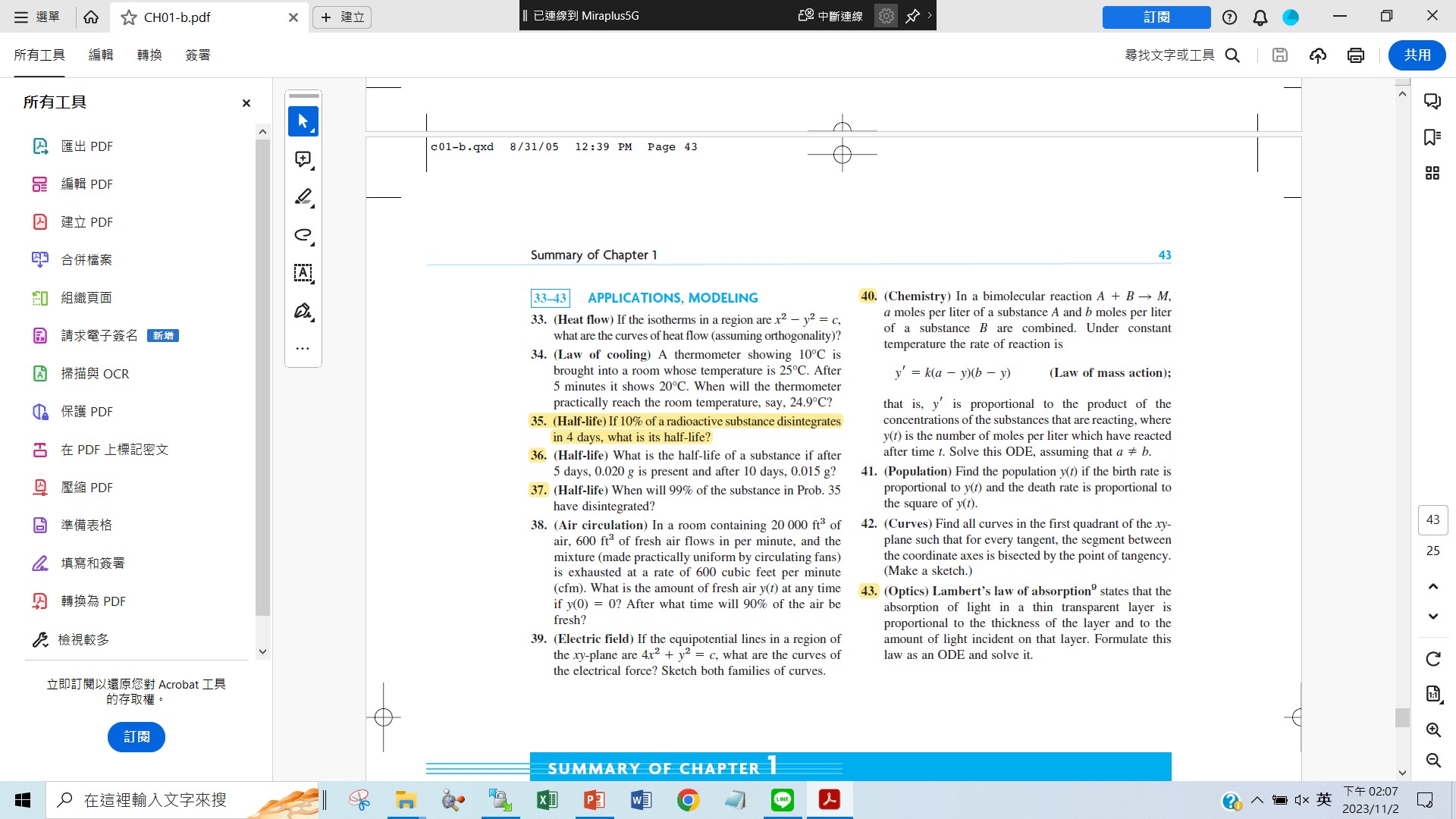 第二題則是推導出半衰期與k之間的關係。
1020
1
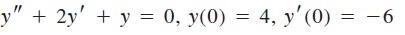 2
(a) Derive the energy eigenvalues for a particle with mass m confined in a 1-D box with length L (b) Find the transition wavelength (nm) from n = 1 to 2 for an electron with L = 1 nm.